MarketLine
Vs.
GlobalData Explorer
Understanding the Key Differences and Rationale for this Upgrade
September 2023
Side-by-Side Comparison: Content
GlobalData Explorer Provides Deeper Analysis, while Enabling Access to New Datasets
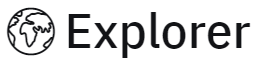 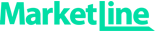 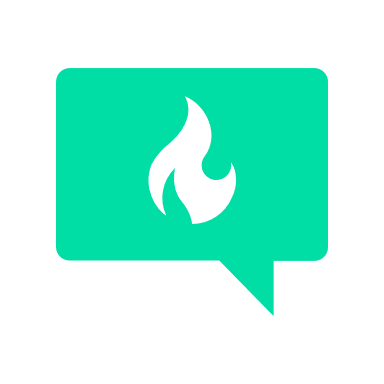 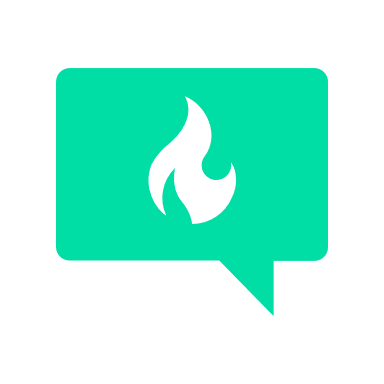 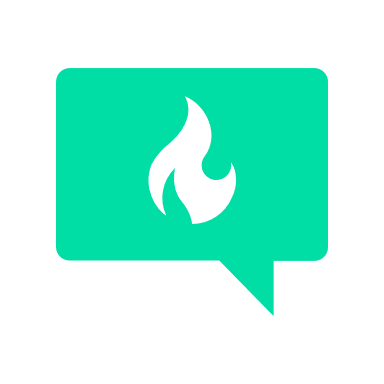 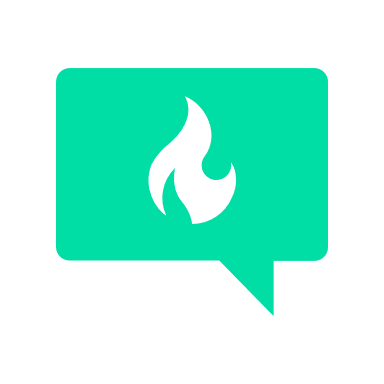 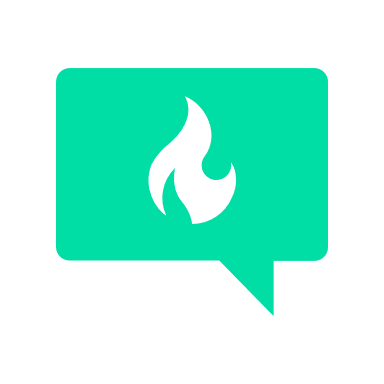 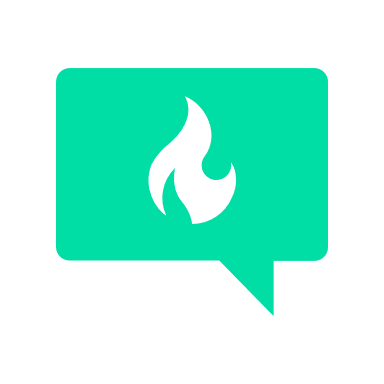 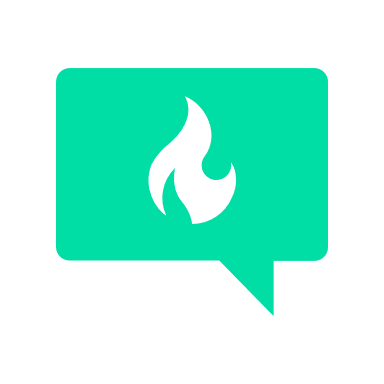 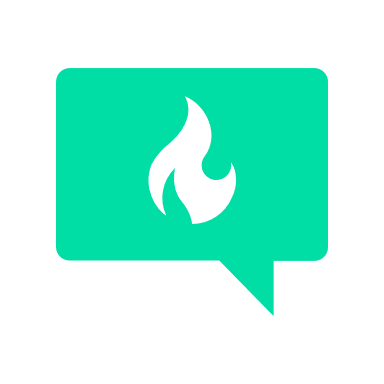 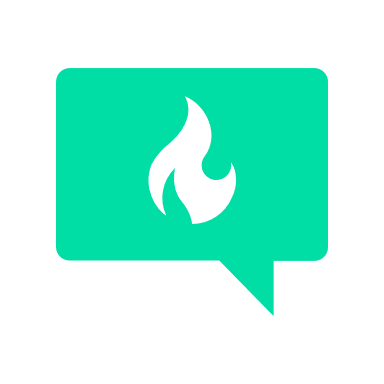 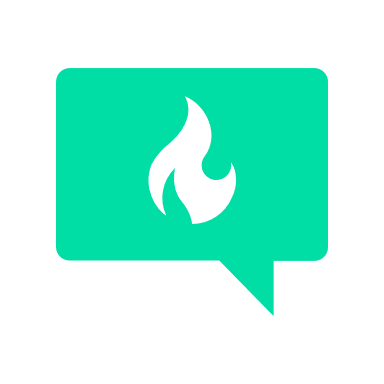 Represents the 10 Popular Usage Areas from Universities (Based on usage from 1-Jan-2022 to 30-Jun-23)
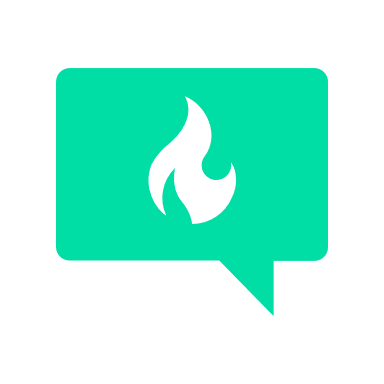 Side-by-Side Comparison: Tools
GlobalData Explorer also provides access to tools that enable better visibility and processing of data
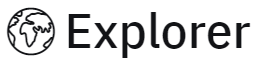 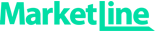 More Insights into this Upgrade
Reach out to your Account Manager / Sales Representative to Access More Materials
How will Different Schools Use it?
More About Specific Content Type
Compare with Competitors
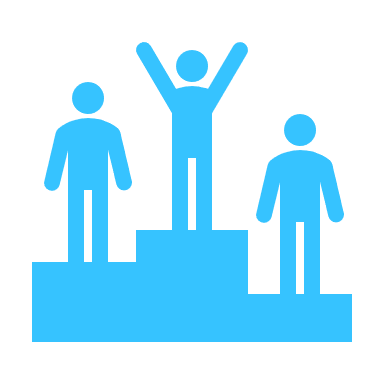 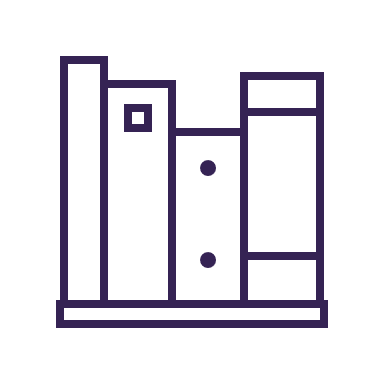 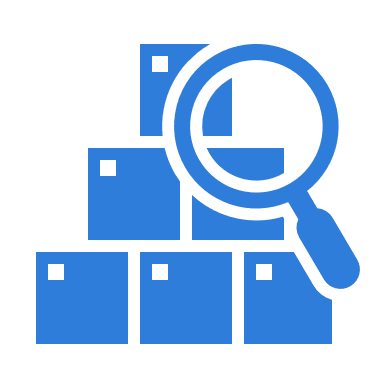 How Can Different Schools or Courses in a University use this Product?

E.g. How can Data Analytics students use this platform?
Find out more about a specific Content Area 

e.g.… Industry Analysis (or) Product Launch Analytics etc.
GlobalData Explorer enables cost efficiencies by replacing multiple competitor solutions

Reach out for side-by-side comparisons with various data providers
clientservices.gdexplorer@globaldata.com
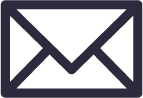